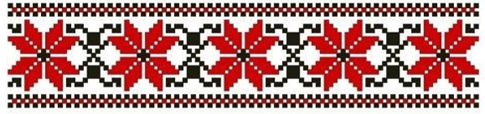 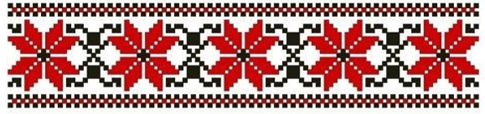 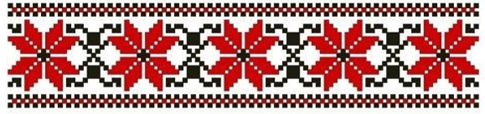 МБОУ «Гимназия № 4» г. Курск
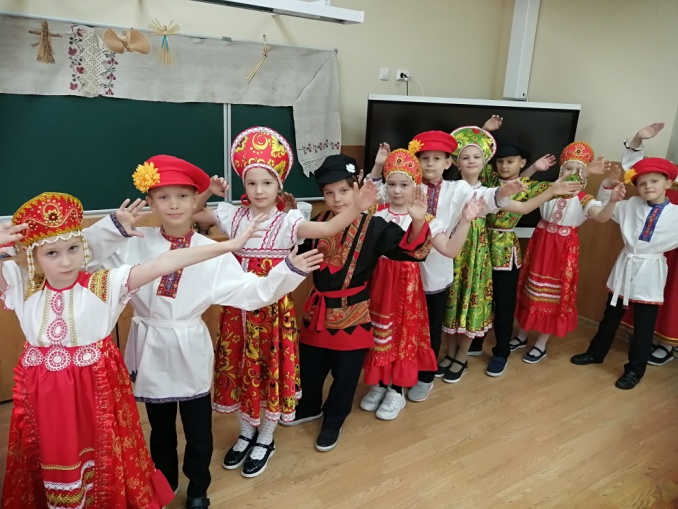 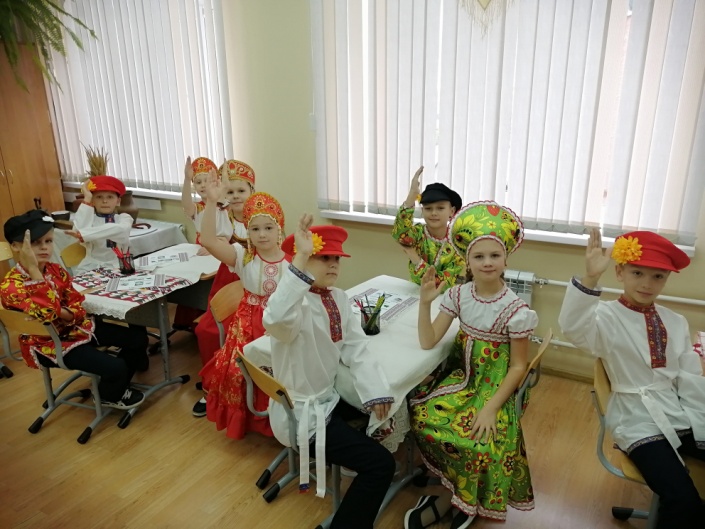 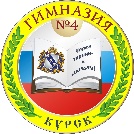 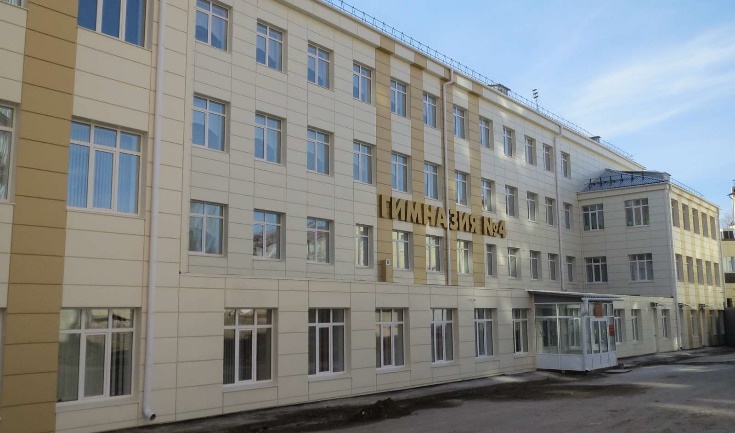 Внеурочное занятие в рамках 
обучающего семинара 
по апробации платформы
«Я - курянин»
 в 3-х классах 
по теме
«Кулинарные традиции 
Курского края»

Преподаватели:
Ерёмина 
Светлана Николаевна,
Захарова 
Юлия Михайловна
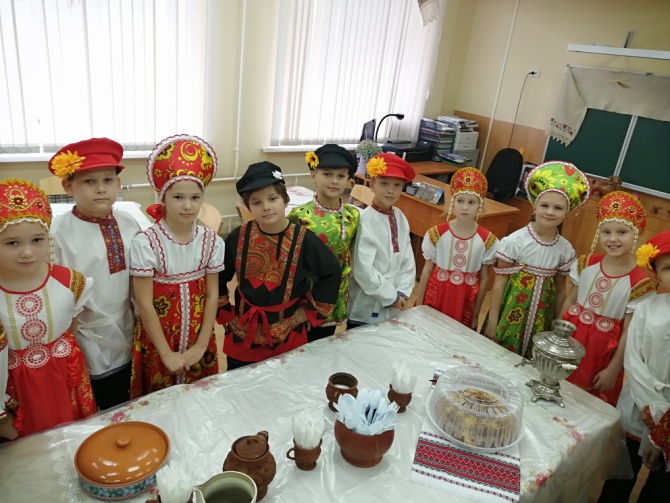 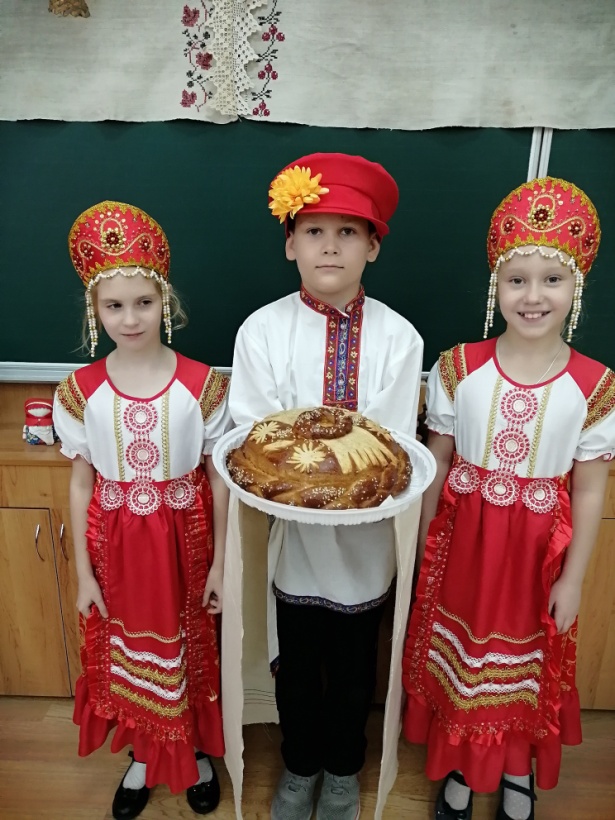 305000, Курская обл., г. Курск, 
ул. Почтовая, д. 18А

+7 (4712) 22‒21‒79 
kursk4gym.org.ru
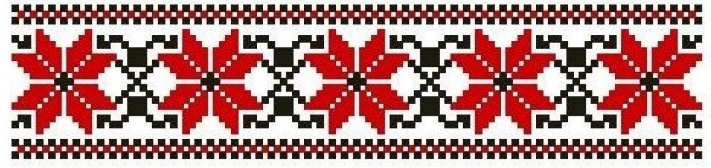 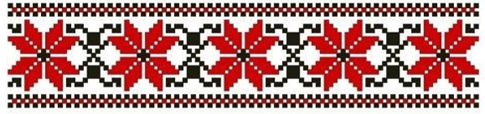 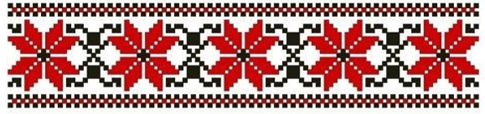 www.margiestravel.com
[Speaker Notes: Вы можете изменить этот буклет, заменив содержимое, приведенное для примера, на собственное. Если же вы хотите начать с чистого листа, на вкладке «Главная» нажмите кнопку «Новый слайд», чтобы вставить новую страницу. После этого введите текст и добавьте рисунки в пустые заполнители. Если вам нужны дополнительные блоки заголовков, подзаголовков или основного текста, скопируйте любой из имеющихся заполнителей, а затем перетащите его в нужное место.

Возможно, вы заметили, что мы добавили для вас линии сгиба. Они совсем светлые, но если вы не хотите, чтобы они были видны в буклете, выделите и удалите их перед печатью.]
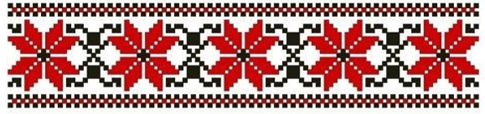 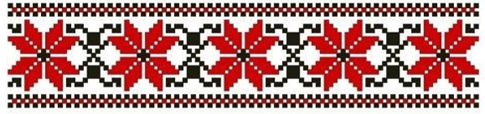 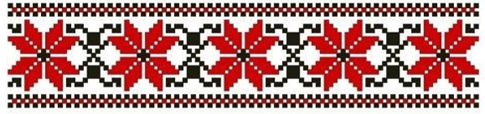 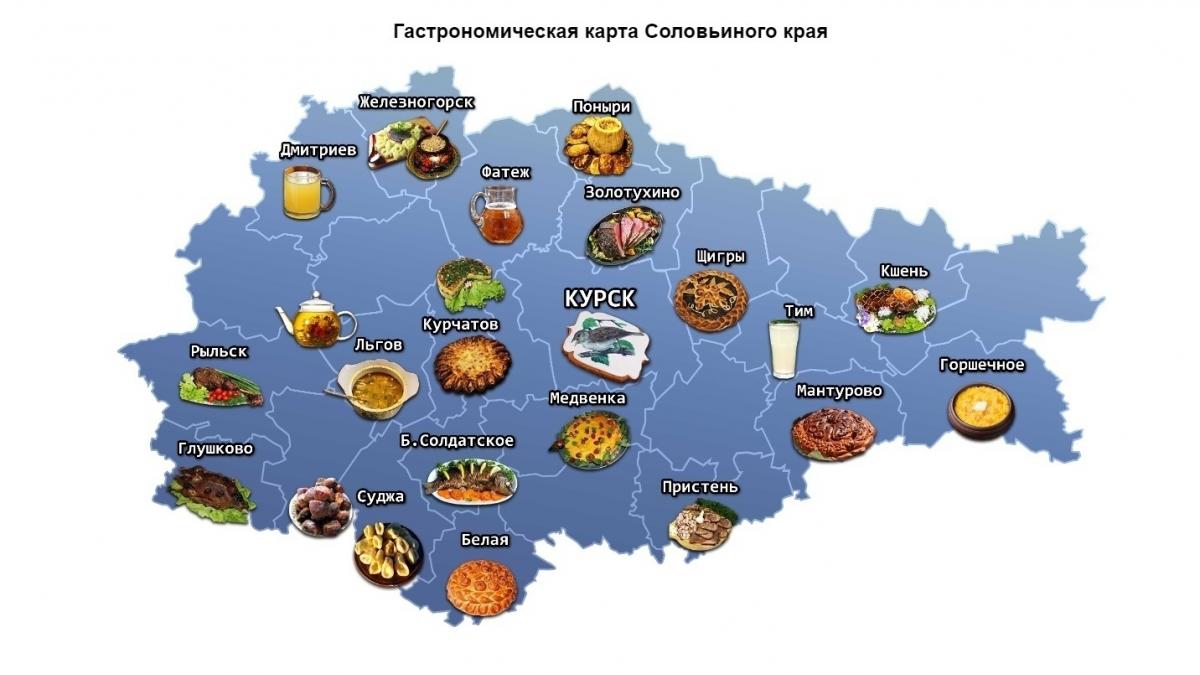 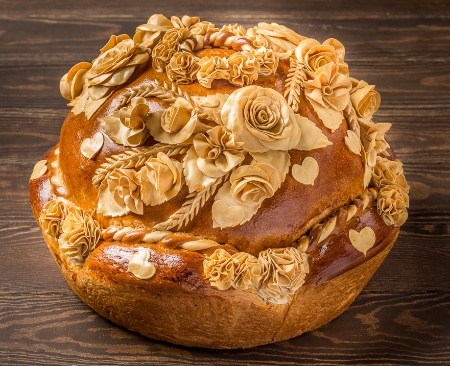 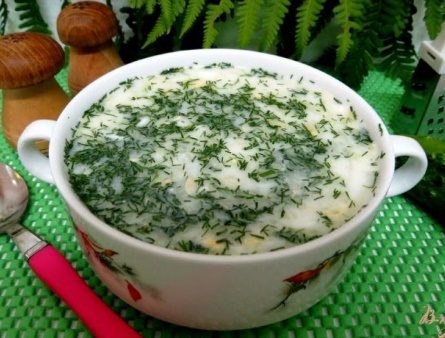 Суп «Хладник»деревня Ливенка 
Тимского района
Мантуровский 
каравай
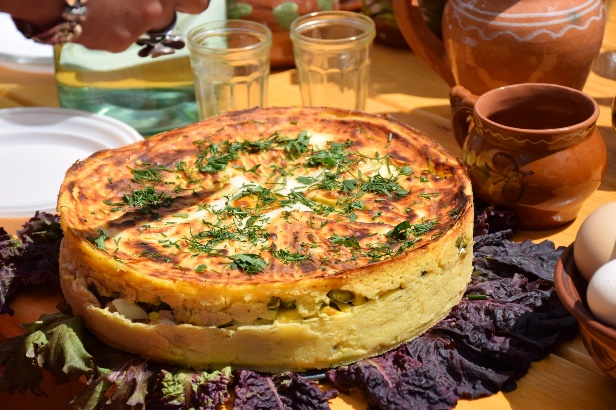 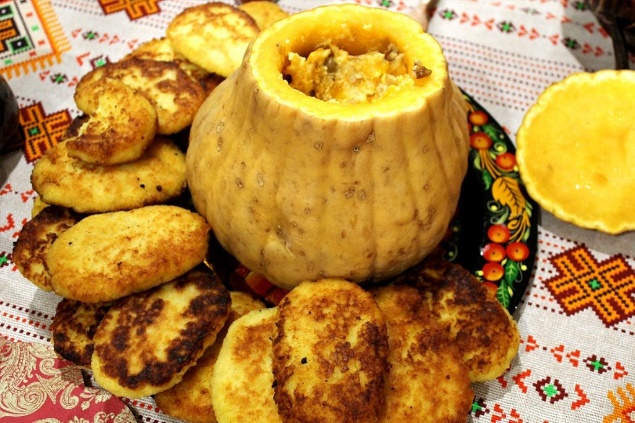 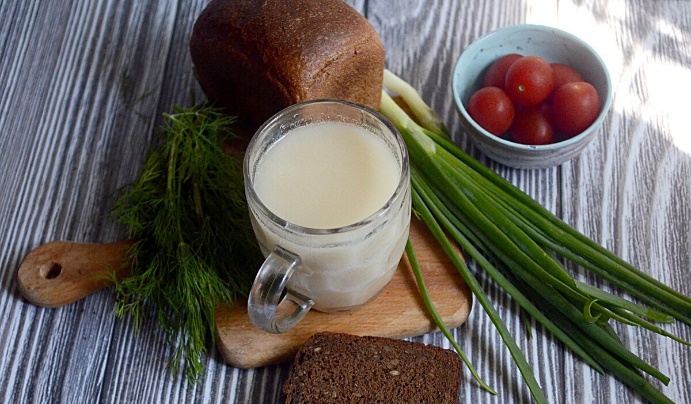 Картофельная «Друнька»село Дроняево Курчатовского района
Каша «Гарбузня»Поныровский район
Квас на гуще «По - тимскому»Тимский район Курской области
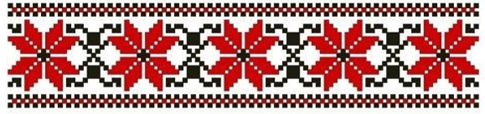 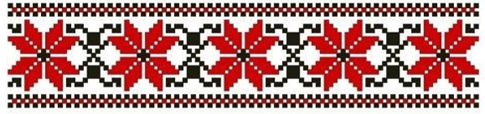 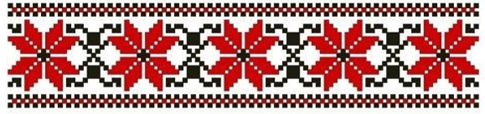 [Speaker Notes: Вы можете изменить этот буклет, заменив содержимое, приведенное для примера, на собственное. Если же вы хотите начать с чистого листа, на вкладке «Главная» нажмите кнопку «Создать слайд», чтобы вставить новую страницу. После этого введите текст и добавьте рисунки в пустые заполнители. Если вам нужны дополнительные блоки заголовков, подзаголовков или основного текста, скопируйте любой из имеющихся заполнителей, а затем перетащите его в нужное место.

Возможно, вы заметили, что мы добавили для вас линии сгиба. Они совсем светлые, но если вы не хотите, чтобы они были видны в буклете, выделите и удалите их перед печатью.]